Ενότητα 3Δημιουργία Ιδέας
“Η έμπνευση υπάρχει, αλλά πρέπει να σε βρει να δουλεύεις”
Πάμπλο Πικάσο
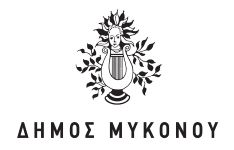 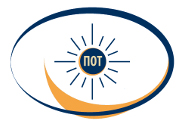 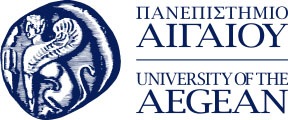 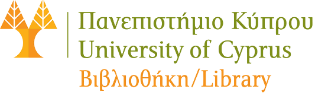 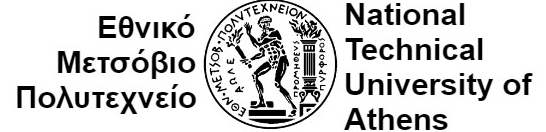 Το Πανεπιστήμιο Αιγαίου και η Βιβλιοθήκη του Πανεπιστημίου Κύπρου αναγνωρίζει ότι το παραγόμενο έργο, τα εργαλεία και η μεθοδολογία αποτελεί πνευματική ιδιοκτησία του Impact Hub Athens και αποδέκτης του παραγόμενου έργου είναι αποκλειστικά μέλη του Πανεπιστημίου Αιγαίου και την Βιβλιοθήκης του Πανεπιστημίου Κύπρου και των συνεργατών του consortium για χρήση σχετικά με την υλοποίηση του έργου «Διασυνοριακό Δίκτυο Προώθησης της Επιχειρηματικότητας σε Εντυπο-ανάπηρα Άτομα με χρήση Έξυπνων Εργαλείων πρόσβασης στις Βιβλιοθήκες» και του φοιτητικού τους κοινού.
Η χρήση πέραν των συμφωνημένων σκοπών και ατόμων  δεν επιτρέπεται χωρίς τη σύμφωνη γνώμη της Impact Hub Athens.
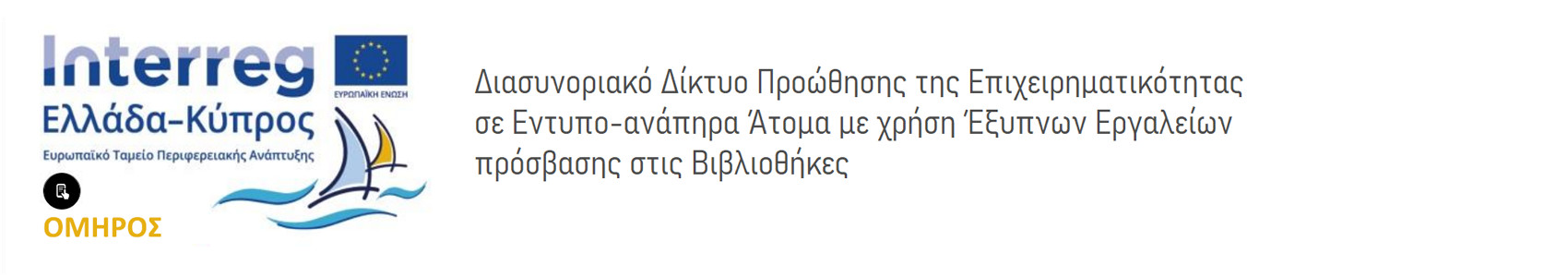 Γιατί είναι ζωτικής σημασίας η διαδικασία της δημιουργίας ιδεών στην επιχειρηματικότητα (1/2)
Γιατί η ιδέες είναι σημαντικές στην επιχειρηματικότητα
Ποιοι είναι οι τρόποι που μπορούν να μας οδηγήσουν στην δημιουργία ιδέας
Προσομοίωση της διαδικασίας ανάπτυξης της ιδέας
Αναγνώριση προβλήματος
Καταιγισμός ιδεών
Επιλογή ιδέας
Ανάπτυξη ιδέας
Παρουσιάσεις ιδεών
Γιατί είναι ζωτικής σημασίας η διαδικασία της δημιουργίας ιδεών στην επιχειρηματικότητα (2/2)
Η ιδέα είναι το θεμέλιο για καινοτόμες και επιτυχημένες επιχειρήσεις.
Επιτρέπει τον εντοπισμό ευκαιριών, την επίλυση προβλημάτων και την δημιουργία μοναδικών προτάσεων αξίας (μοναδικότητα - εμπορικό πλεονέκτημα).
Ενθαρρύνει τη δημιουργική σκέψη και βοηθά να ξεχωρίσει κάποιος σε μια ανταγωνιστική αγορά.
Προάγει την προσαρμοστικότητα και την ανθεκτικότητα, ενθαρρύνοντας τους επιχειρηματίες να παράγουν συνεχώς νέες ιδέες και να διερευνούν εναλλακτικές στρατηγικές. 
Η επαναληπτική προσέγγιση της διαδικασίας δημιουργίας ιδεών επιτρέπει στους επιχειρηματίες να παραμένουν μπροστά από τον ανταγωνισμό και να προσαρμόζονται στις εξελισσόμενες προτιμήσεις των πελατών.
Τα 3 στάδια εντοπισμού μια καλής ιδέας του Walt Disney
Dreamer - Ονειροπόλος
Designer - Σχεδιαστής
Detailer - Αναλυτής
Τρόποι που μπορούν να μας οδηγήσουν στην δημιουργία ιδέας
Αντιγράψτε την ιδέα κάποιου άλλου - μπορεί να υπάρχει χώρος για ανταγωνισμό
Λύστε προβλήματα που υπάρχουν σήμερα.
Ανακυκλώστε για να δημιουργήσετε προϊόντα ή υπηρεσίες.
Μιλήστε και ακούστε επιχειρηματίες, δυνητικούς πελάτες, ανταγωνιστές και συνεργάτες.
Βελτιώστε κάτι που ήδη γίνεται.
Χρησιμοποιήστε το χόμπι σας για να δημιουργήσετε μια βιώσιμη επιχείρηση.
Κάντε πράξη τα "Μακάρι να…" και βρείτε λύσεις
Τα βασικά βήματα της διαδικασίας δημιουργίας ιδέας
Αναγνώριση προβλήματος
Καταιγισμός ιδεών - Brainstorming
Επιλογή ιδέας
Ανάπτυξη ιδέας
Αναγνώριση προβλήματος (1/5)
Οι τάσεις των καταναλωτών και των αγορών*
Κριτήρια που επηρεάζουν περισσότερο τις καταναλωτικές συνήθειες των Ελλήνων καταναλωτών:
52% η ποιότητα
50% η τιμή
30% τα συστατικά των προϊόντων
23% ο περιβαλλοντικός αντίκτυπος
20% ο βιολογικός τρόπος παραγωγής
18% η ανακυκλώσιμη συσκευασία
*Έρευνα: σύνδεσμος έρευνας (run by Impact Hub Athens 2021)
Αναγνώριση προβλήματος (2/5)
Οι τάσεις των καταναλωτών και των αγορών*
Από που προμηθεύονται τα προϊόντα για να καλύψουν τις καθημερινές τους ανάγκες:
61% σούπερ μάρκετ
11% συνοικιακά καταστήματα
8% λαϊκές αγορές
4% εξειδικευμένα καταστήματα βιολογικών
*Έρευνα: σύνδεσμος έρευνας (run by Impact Hub Athens 2021)
Αναγνώριση προβλήματος (3/5)
Οι τάσεις των καταναλωτών και των αγορών*
Οι καταναλωτικές συνήθειες του μέλλοντος
67% σκοπεύουν να προσέχουν περισσότερο την σωματική τους υγεία
62% σκοπεύουν να φροντίζουν περισσότερο την ψυχική τους υγεία
56% σκοπεύουν να δίνουν σημασία στο περιβαλλοντικό αποτύπωμα των προϊόντων που καταναλώνουν
60% σκοπεύουν να αποταμιεύουν χρήματα για να είναι προετοιμασμένοι σε απρόσμενα γεγονότα
63% σκοπεύουν να επαναξιολογούν διαρκώς το πως ξοδεύουν το χρόνο τους ώστε να μην αναλώνονται σε πράγματα που δεν τους προσφέρουν κάποια αξία
*Έρευνα: σύνδεσμος έρευνας (run by Impact Hub Athens 2021)
Αναγνώριση προβλήματος (4/5)
Ας χωριστούμε σε ομάδες των 6.
Τι με θυμώνει στην κοινωνία; Ποιο πρόβλημα σας δημιουργεί το κίνητρο να δώσετε κάποια λύση; Ποιο είναι το κοινό που επηρεάζει;
Σκεφτείτε ο/η καθένας/μια μόνος/η του/της και καταγράψτε 2 έως 3 προβλήματα. (2 λεπτά)
Μοιραστείτε με την ομάδα σας τι σκεφτήκατε. (5 λεπτά)
Διαλέξτε σαν ομάδα ένα κοινό πρόβλημα για να δουλέψετε. Καταγράψτε όσο περισσότερα στοιχεία έχετε για το συγκεκριμένο πρόβλημα. (10 λεπτά)
Αναγνώριση προβλήματος (5/5)
Η σημασία του προσδιορισμού του προβλήματος
Παρέχει κατεύθυνση
Προάγει την καινοτομία
Ενθαρρύνει μια προσέγγιση με επίκεντρο τον χρήστη
Βελτιστοποιεί την κατανομή των πόρων
Διευκολύνει τη διαφοροποίηση
Επιτρέπει την αξιολόγηση και τη μέτρηση των πιθανών λύσεων
Καταιγισμός ιδεών (1/2)
10 for 10 challenge
Μετατρέψτε το πρόβλημα που εντοπίσατε σε μια ερώτηση που ξεκινάει με το “Πως θα μπορούσαμε να…” (2 λεπτά)
Καταγράψτε ο/η καθένας/μια τουλάχιστον 15 έως 20 πιθανές λύσεις. (Σημείωση: Σε αυτό το στάδιο μας ενδιαφέρει η ποσότητα και όχι η ποιότητα των ιδεών) (5 λεπτά)
Διαλέξτε τις 10 λύσεις από αυτές που καταγράψετε ατομικά και σας αρέσουν περισσότερο και μεταφέρετε τις στο κοινό μας αρχείο της ομάδας. (Σημείωση: Παρατηρήστε αν υπάρχουν κοινές ιδέες και διαγράψτε τις ώστε να μην υπάρχει επανάληψη) (1 λεπτό)
Ψηφίστε τις ιδέες που σας αρέσουν - έχετε 10 ψήφους ο καθένας και μπορείτε να τις χρησιμοποιήσετε όπως θέλετε. (3 λεπτά)
Τοποθετήστε τις ιδέες σε αύξουσα (σε σχέση με τις ψήφους) σειρά. Διαγράψτε τις ιδέες που δεν πήραν καμία ψήφο.
Καταιγισμός ιδεών (2/2)
Η σημασία του καταιγισμού ιδεών
Προωθεί τη δημιουργική σκέψη
Προωθεί τη συνεργασία
Έχει σαν αποτέλεσμα ποσότητα και ποικιλία ιδεών
Δημιουργεί ενθουσιασμό και ενέργεια στην ομάδα
Βοηθάει στην υπέρβαση φραγμών της σκέψη
Βοηθάει στη δημιουργία του αισθήματος της αποδοχής στην ομάδα
Επιλογή ιδέας (1/2)
Τώρα είναι η στιγμή να επιλέξετε μια από τις ιδέες για να δουλέψετε σαν ομάδα στη συνέχεια.
Δείτε ξανά τις ιδέες σας, ανατρέξτε στο πρόβλημα και τα χαρακτηριστικά του όπως τα διατυπώσατε στο στάδιο αναγνώρισης του προβλήματος, επαναδιατυπώστε τις ανάγκες του κοινού σας και επιλέξτε 1 ιδέα. (10 λεπτά)
Επιλογή ιδέας (2/2)
Τι πρέπει να προσέχουμε στο στάδιο της επιλογής της ιδέας
Ευθυγράμμιση με τους στόχους
Δυνατότητα επίτευξης
Καταλληλότητα για την αγορά και τον πελάτη
Θετικός αντίκτυπος
Επεκτασιμότητα και δυνατότητες ανάπτυξης
Κατανομή πόρων
Αξιολόγηση κινδύνων
Ικανότητα και πάθος της ομάδας
Ανάπτυξη ιδέας
Η λύση μας (10 λεπτά)
Ποιο είναι το όνομα της λύσης μας; (του προϊόντος, της υπηρεσίας ή της επιχείρησης)
Τι ακριβώς κάνει η επιχείρηση μας;
Ποιο είναι το κοινό - στόχος της επιχείρησης μας;
Πως μπορούμε να βγάλουμε τα πρώτα 20 ευρώ;
Με ποιους 5 ανθρώπους ή οργανισμούς θα μοιραζόσασταν την ιδέα σας για να σας πουν την γνώμη τους;
Παρουσίαση ιδεών
Έχετε 3 λεπτά η κάθε ομάδα να παρουσιάσει την ιδέα της.
Επίλογος
Στο δρόμο της επιστροφής παρατηρήστε πράγματα που δεν είχατε παρατηρήσει ξανά.
Όταν σαν έρθει μια ιδέα στο μυαλό, σημειώστε την για να την δουλέψετε στα επόμενα μαθήματα.
Ευχαριστούμε για την προσοχή σας!